Your presentation title goes here.
And your subtitle here.
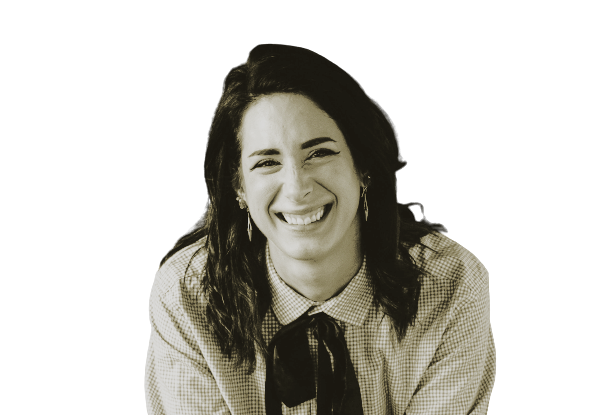 Hello! I’m...
Here is where you introduce yourself.
You can add your name, title and a little background. Right click the image and replace it with your own.
Table of Contents.
01. Dogs
02. Cats
03. Elephants
Then, we will talk about this.
We will talk about this first.
We will talk about this second.
04. Kangaroos
05. Pandas
06. Koalas
And we will talk about this last.
After that we will talk about this.
We will also talk about this.
01
We will talk about this first.
Add a brief introduction of your section here: Let’s dive in and get to know some interesting facts about animals!
Did you know?
Did you know that elephants can sense storms?
Elephants may be able to detect a thunderstorm from hundreds of miles away, and will head towards it, looking for water.
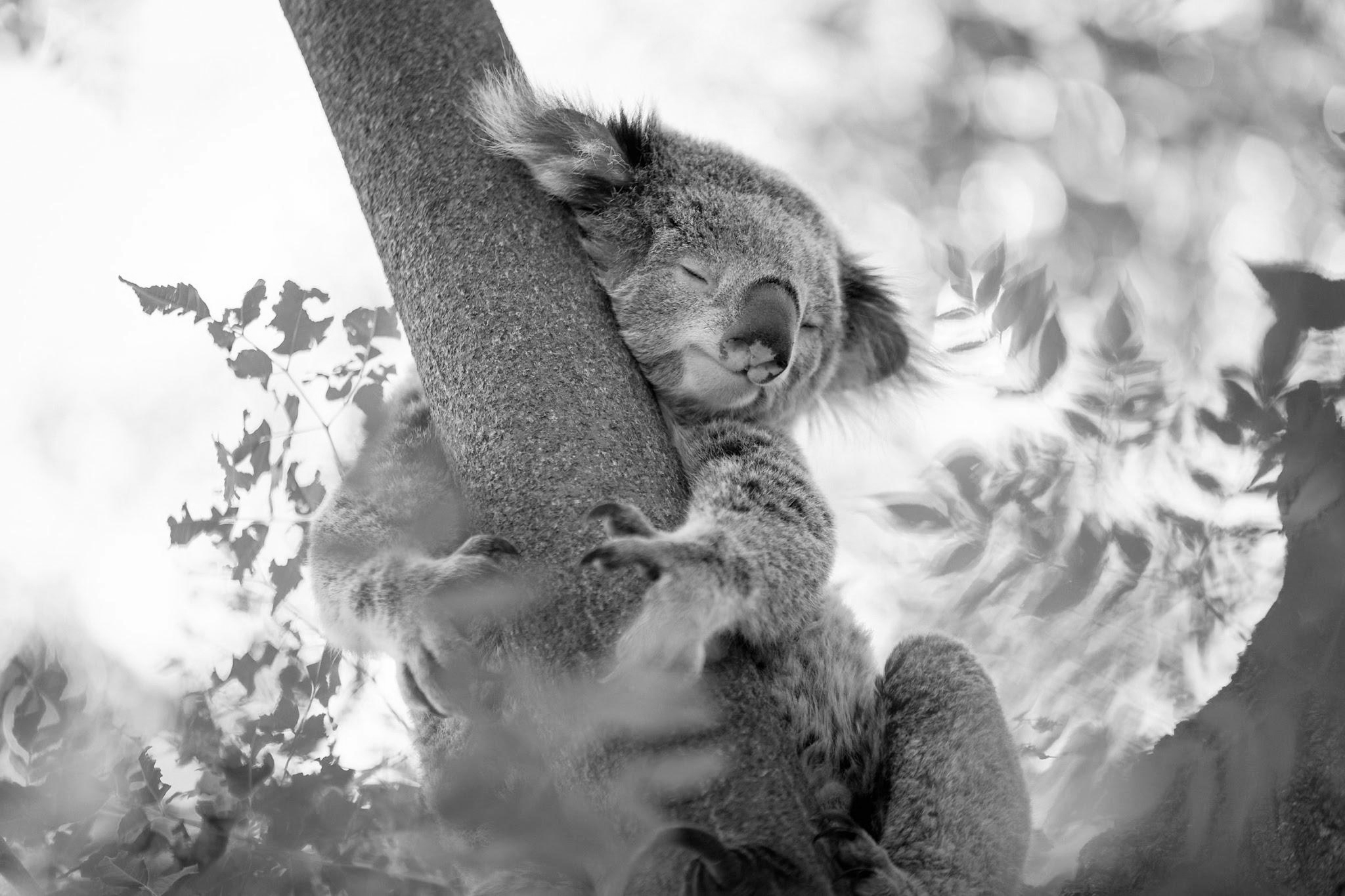 Koalas are even more lazy than cats.
Koalas don’t have much energy and, when not feasting on leaves, they spend their time dozing in the branches. Believe it or not, they can sleep for up to 18 hours a day!
Clearly, animals know more than we think, and think a great deal more than we know.
― Irene M. Pepperberg
Did you know?
Did you know that a cat uses its whiskers as feelers to determine if a space is too small to squeeze through?
Also, cats love to sleep. A fifteen-year-old cat has probably spent ten years of its life sleeping.
Did you know that dogs can smell your feelings?
Dogs can pick up on subtle changes in your scent, which can help him figure out how you are feeling, such as by smelling your perspiration when you become nervous or fearful.
Pandas don’t hibernate.
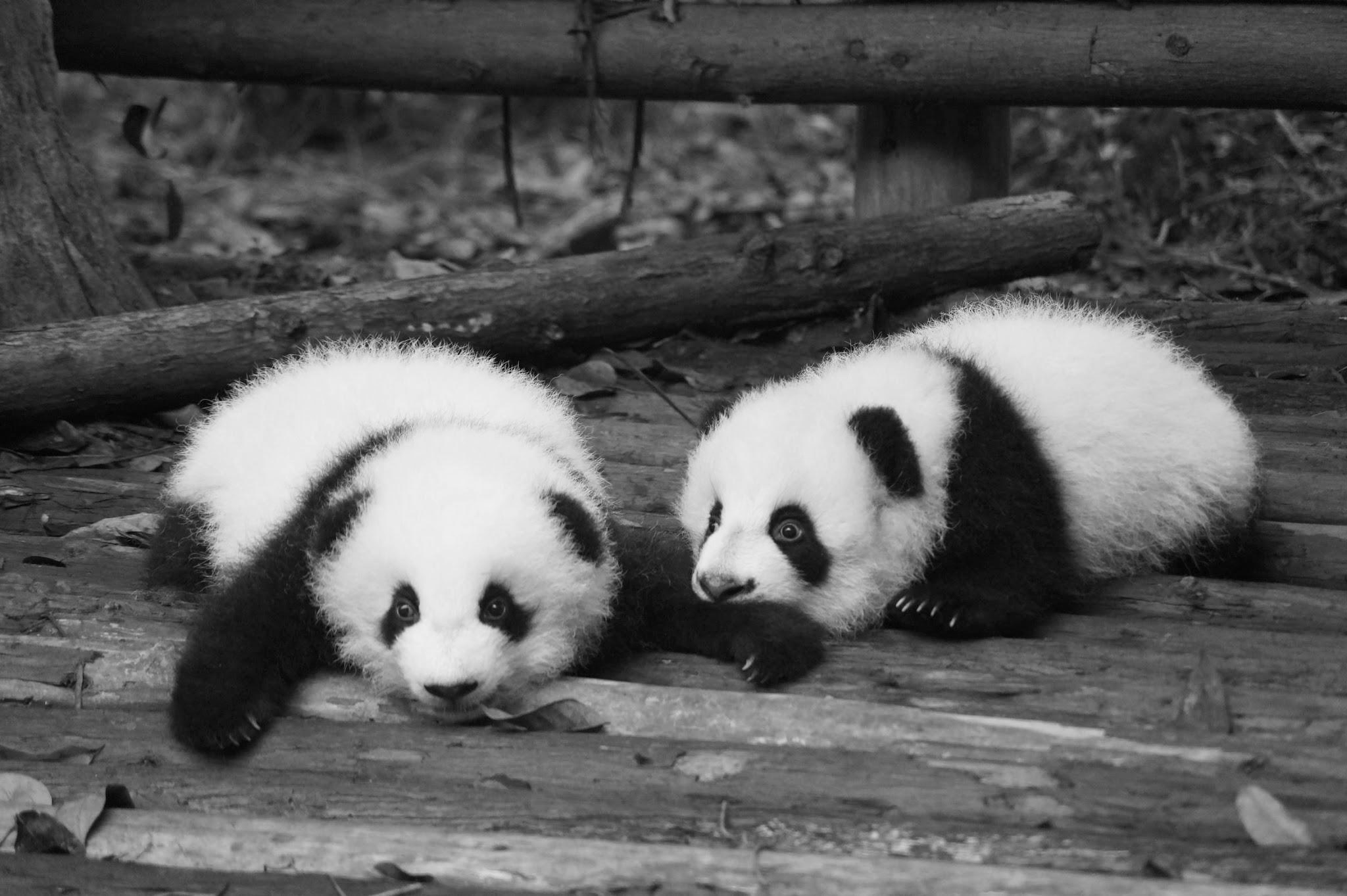 When winter approaches, they head lower down their mountain homes to warmer temperatures, where they continue to chomp away on bamboo!
Did you know?
Pandas don’t hibernate.
When winter approaches, they head lower down their mountain homes to warmer temperatures, where they continue to chomp away on bamboo!
There are more kangaroos than humans in Australia.
It is estimated that more than 50 million kangaroos live there. They are Australia’s national symbol and appear on postage stamps, coins, and airplanes.
Koalas are even more lazy than cats.
Koalas don’t have much energy and, when not feasting on leaves, they spend their time dozing in the branches. Believe it or not, they can sleep for up to 18 hours a day!
Very interesting facts!
This is where you section ends. Duplicate this set of slides as many times you need to go over all your sections.
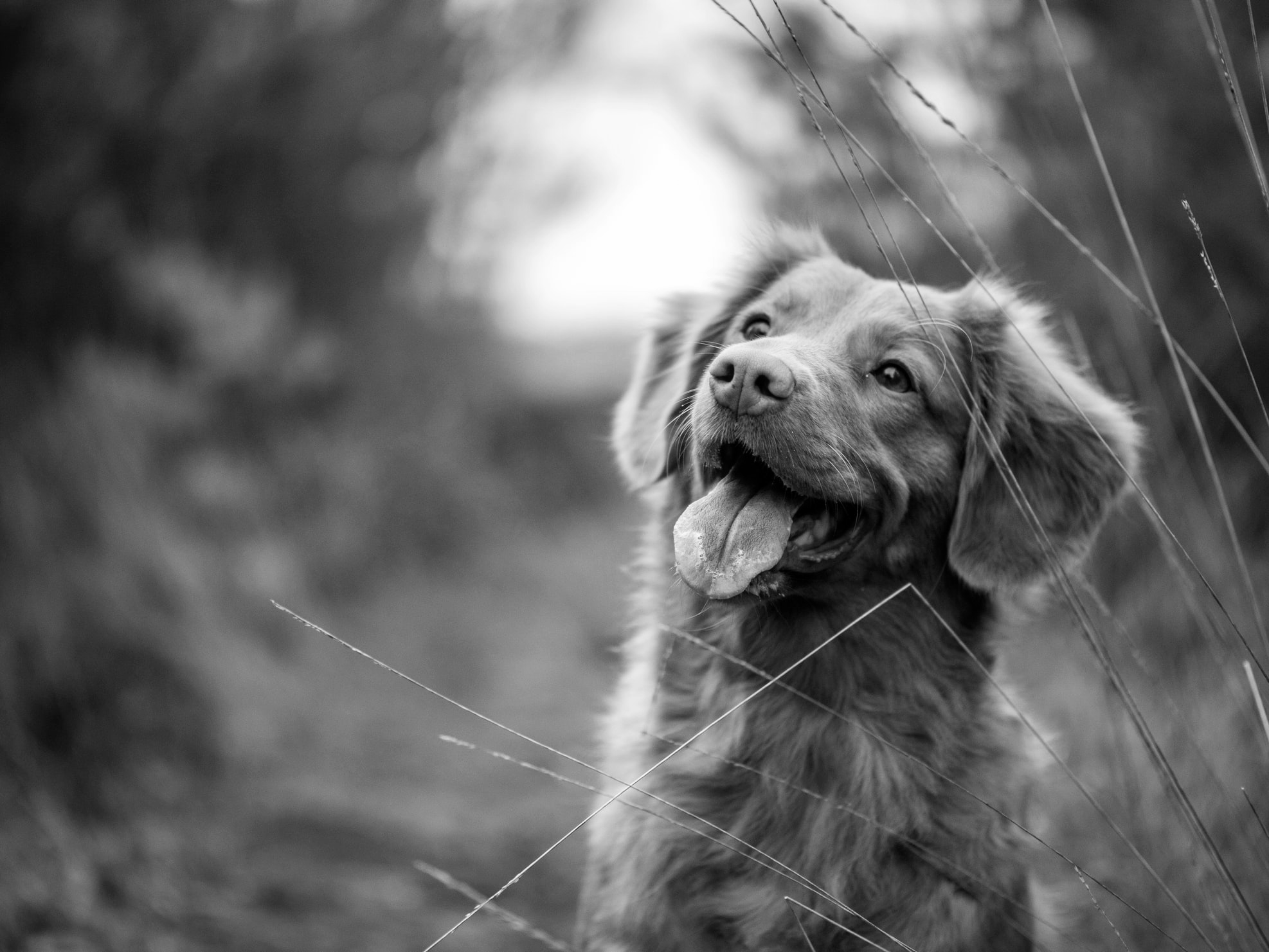 Dogs can smell your feelings.
Dogs can pick up on subtle changes in your scent, which can help him figure out how you are feeling, such as by smelling your perspiration when you become nervous or fearful.
Recap
01
02
03
Elephants
Cats
Pandas
Elephants can sense storms.
Pandas don’t hibernate.
Cats use their whiskers as feelers
04
05
06
Koalas
Dogs
Kangaroos
Dogs can smell your feelings.
There are more kangaroos than humans in Australia.
Koalas are even more lazy than cats.
This is our team.
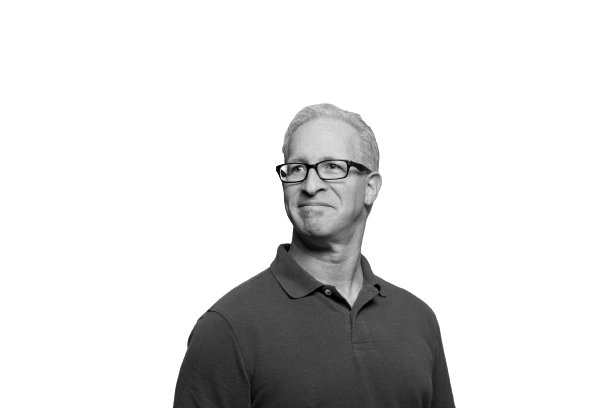 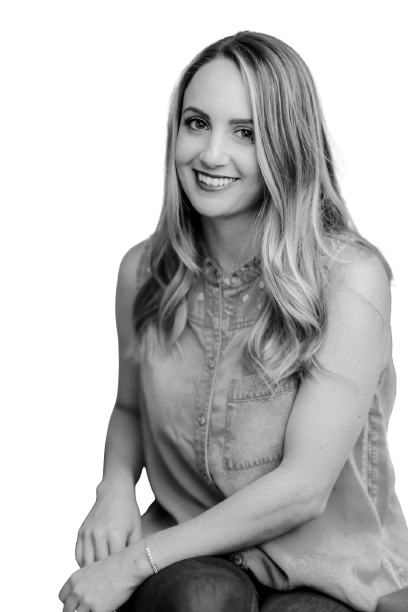 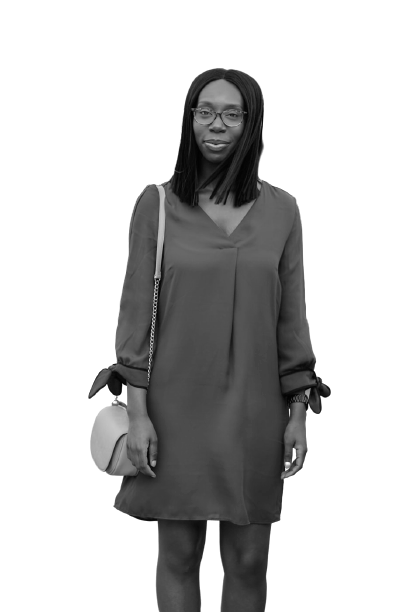 Erika V.
John S.
Marie M.
Lorem ipsum dolor sit amet, consectetuer adipiscing elit. Aenean commodo ligula eget dolor.
Lorem ipsum dolor sit amet, consectetuer adipiscing elit. Aenean commodo ligula eget dolor.
Lorem ipsum dolor sit amet, consectetuer adipiscing elit. Aenean commodo ligula eget dolor.
Chart title
100 %
80 %
60 %
40 %
20 %
0 %
Title One
Title Two
Title Three
Title Four
Title Five
Lorem ipsum dolor sit amet.
Lorem ipsum dolor sit amet, consectetuer.
Lorem ipsum dolor sit amet.
Lorem ipsum dolor sit amet, consectetuer.
Lorem ipsum dolor sit amet.
Add your title here.
Something about this.
Something about that.
Something about this.
Far far away, behind the word mountains, far from the countries Vokalia and Consonantia, there live the blind texts.
Far far away, behind the word mountains, far from the countries Vokalia and Consonantia, there live the blind texts.
Far far away, behind the word mountains, far from the countries Vokalia and Consonantia, there live the blind texts.
Presenting a website or an app?
If you are presenting a website, an internet product or an app, you can place a screenshot of it here.
Presenting a website or an app?
If you are presenting a website, an internet product or an app, you can place a screenshot of it here.
Thank you!
Do you have any questions?
hello@mail.com
555-111-222
mydomain.com
Jan.
10
Announcements.
Reminders
These are reminders.
Reminder one.
Reminder two.
Lorem ipsum dolor sit amet, consectetuer adipiscing elit. 
Aenean commodo ligula eget dolor. Aenean massa.
Lorem ipsum dolor sit amet, consectetuer adipiscing elit. 
Aenean commodo ligula eget dolor. Aenean massa.
Add your title
Lorem ipsum dolor sit amet, consectetuer adipiscing elit. 
Aenean commodo ligula eget dolor. Aenean massa.
Credits.
Presentation Template: SlidesMania
Sample Images: Unsplash
Fonts used in this presentation: Happy Monkey and Coiny.
Editable Icons